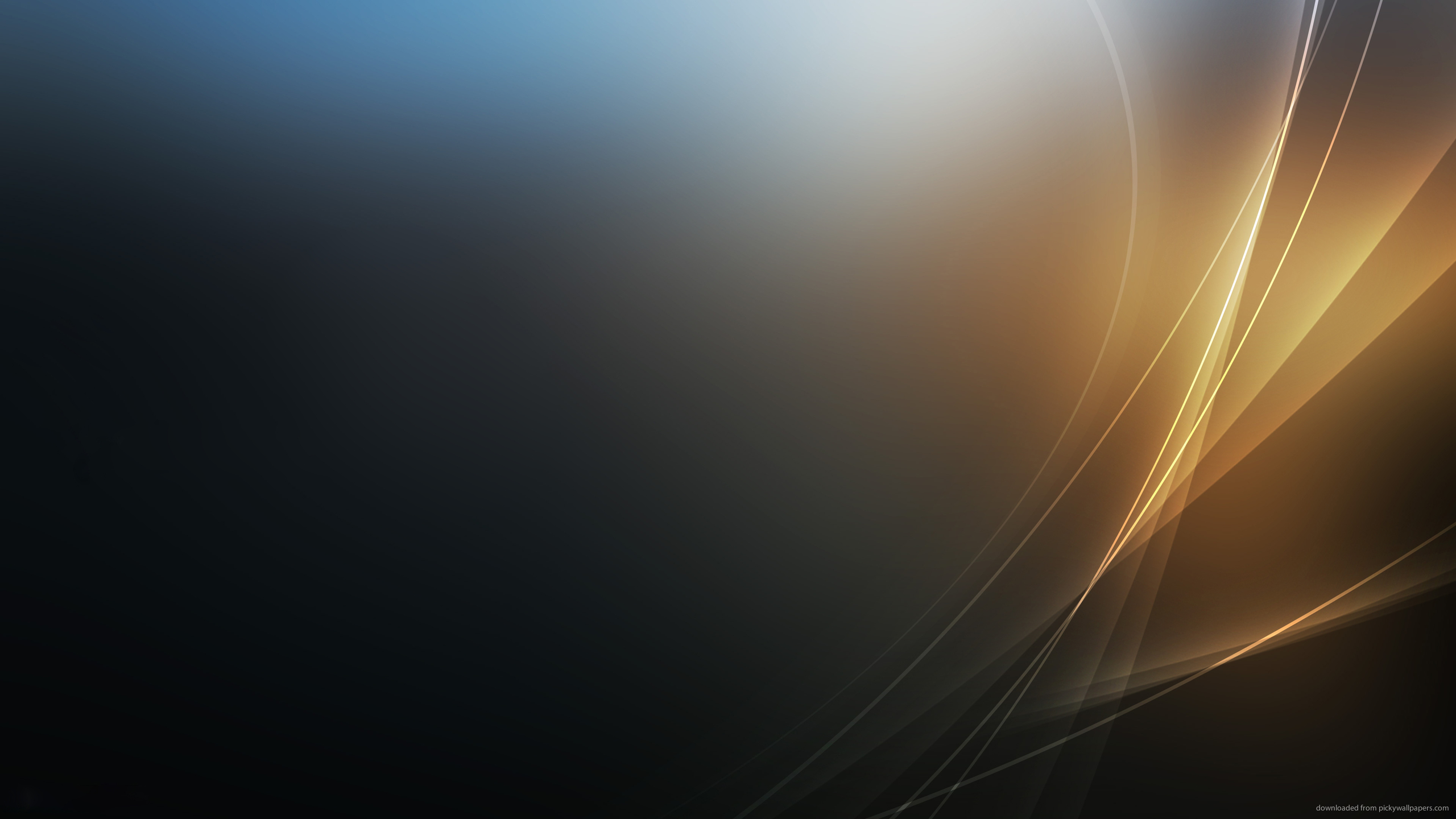 NEW  THINGS
A New Covenant
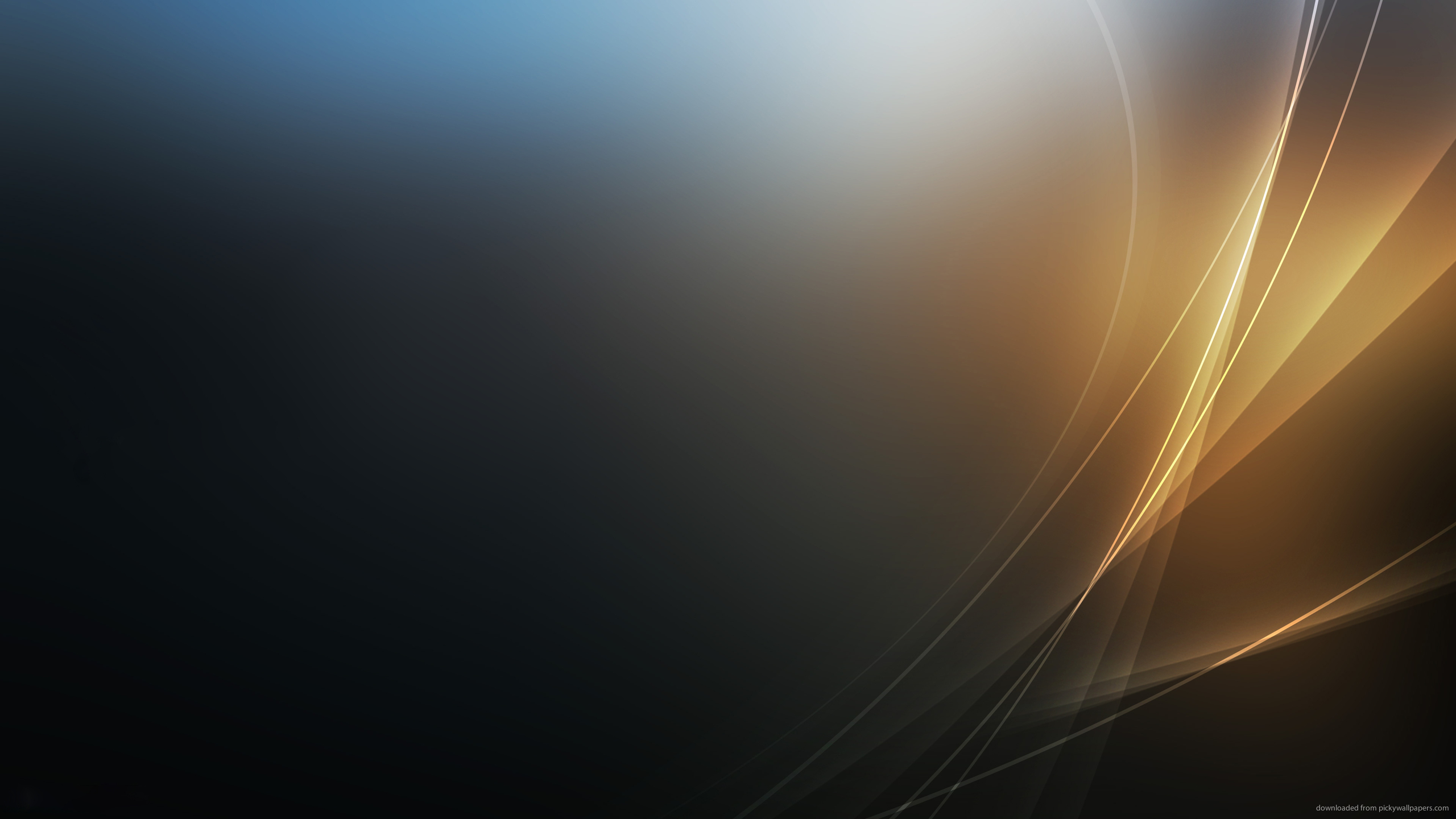 Hebrews 8:7-13; 9:15

Some misunderstand the new
(Galatians 4:21-24; 5:1-4)

Jesus spoke of the new covenant
(Luke 22:20)
A New Creature
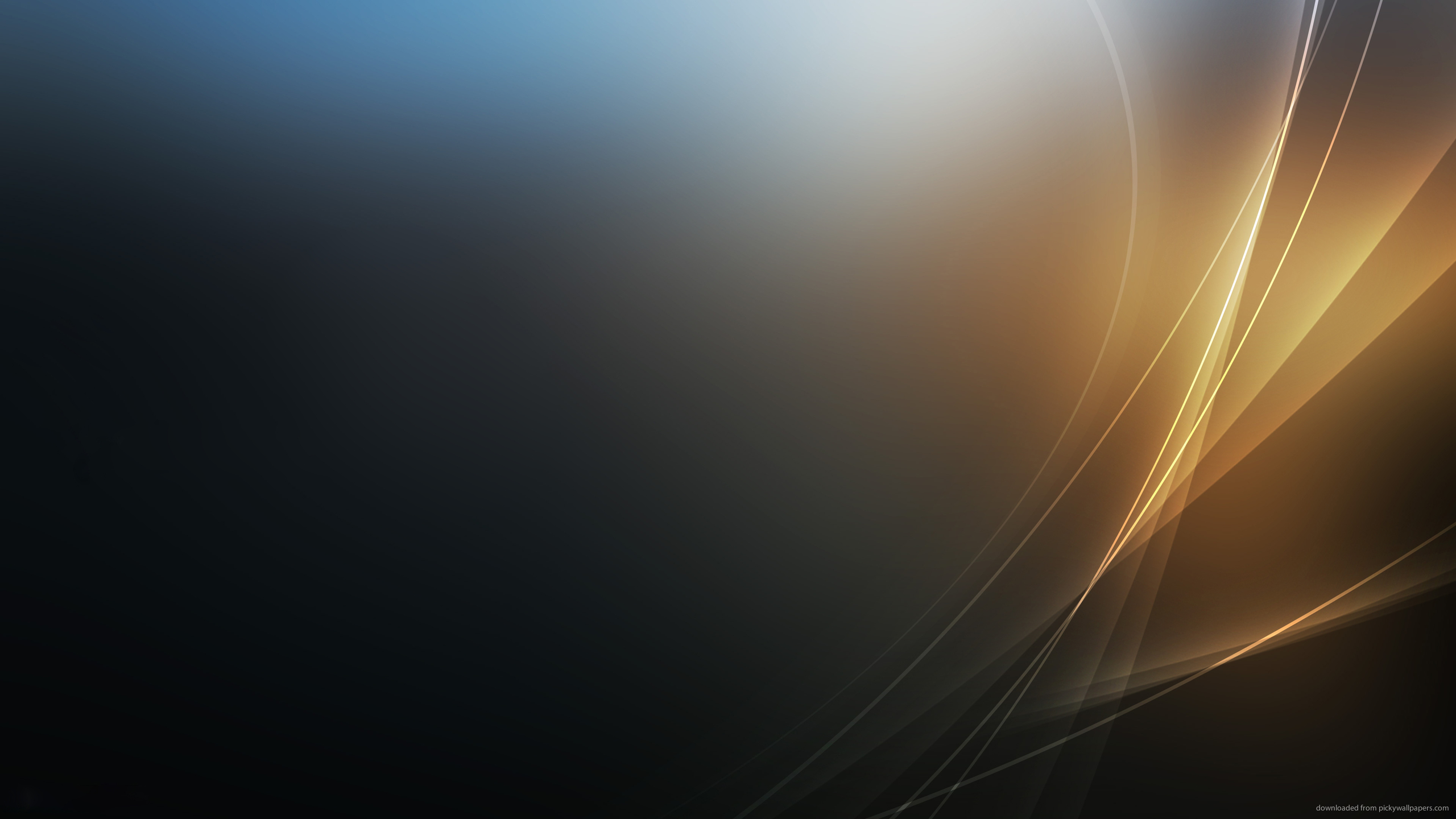 2 Corinthians 5:17; Galatians 6:15

Old things die, new things come
(Colossians 3:9-10; Ephesians 4:31-32;
 1 Peter 4:1-3; Galatians 3:27)

Walk in newness of life
(Romans 6:4; Galatians 5:24-25)
A New Name
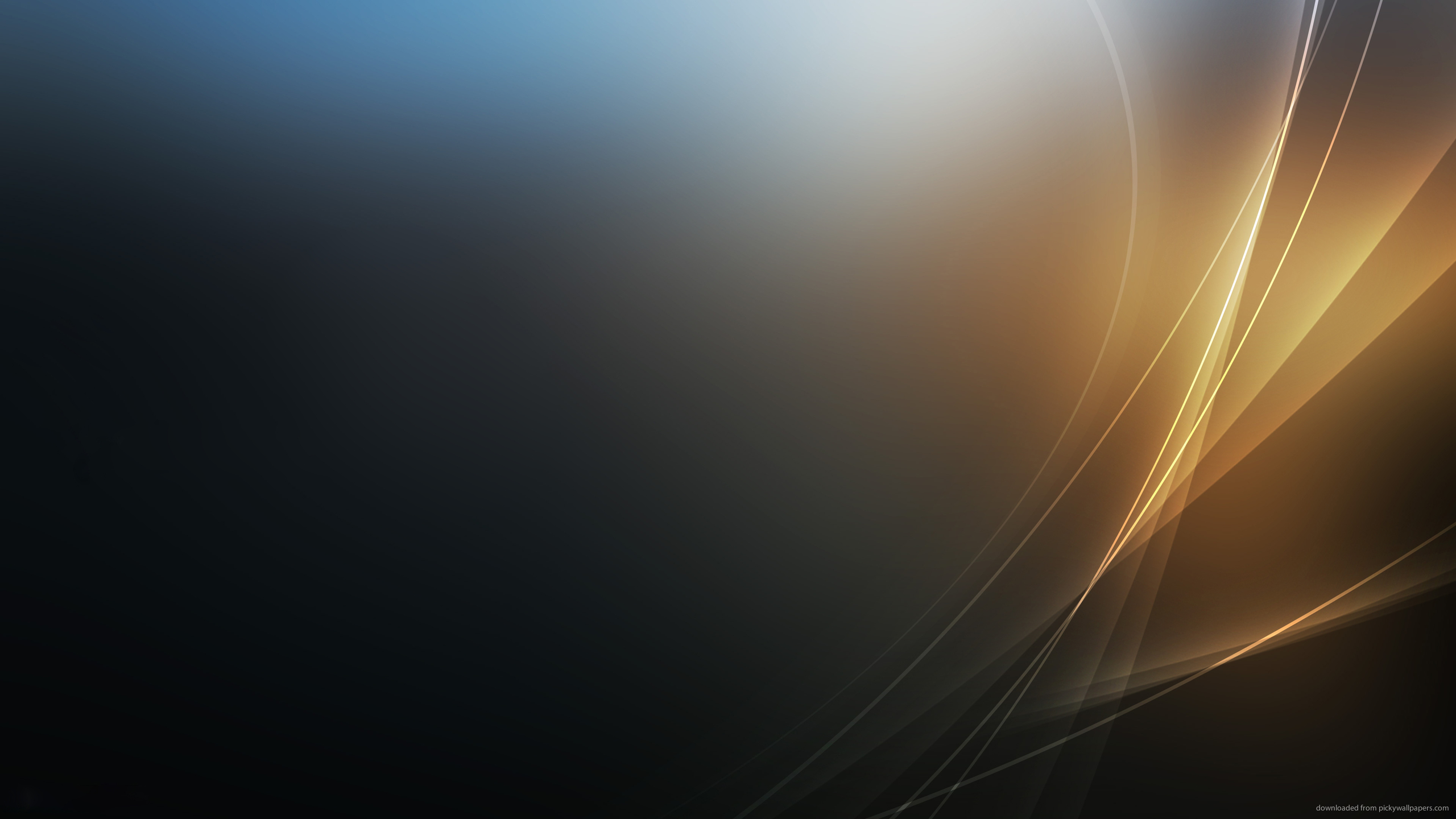 Isaiah 62:2

Acts 11:26

1 Peter 4:16
A New Occupation
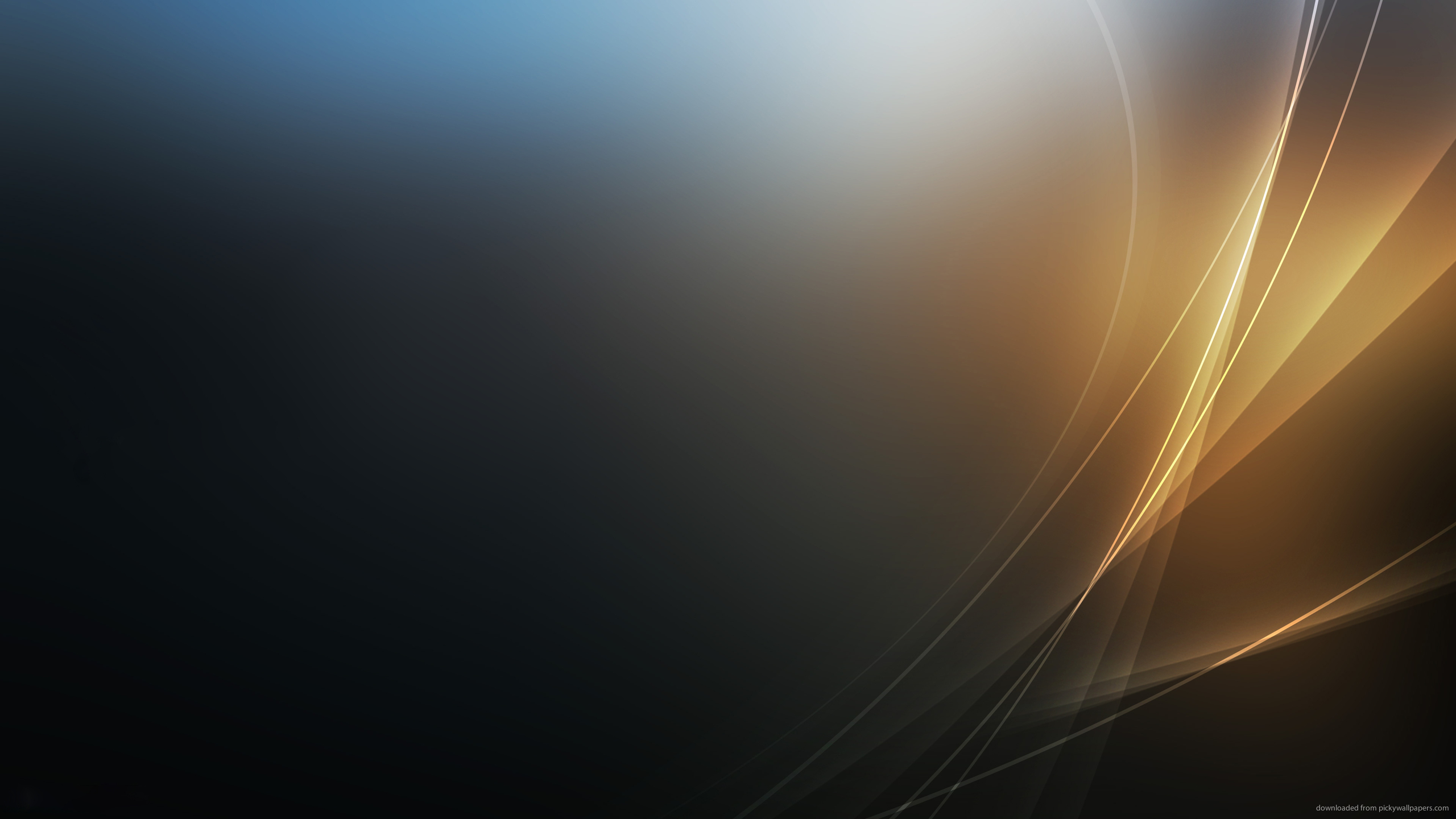 Please God (Colossians 1:10)

Proclaim Him (1 Peter 2:9)

Present Yourself Approved (2 Timothy 2:15)

Struggle Against Evil (Ephesians 6:12)

Be Aliens and Strangers (1 Peter 2:11)
A New Home
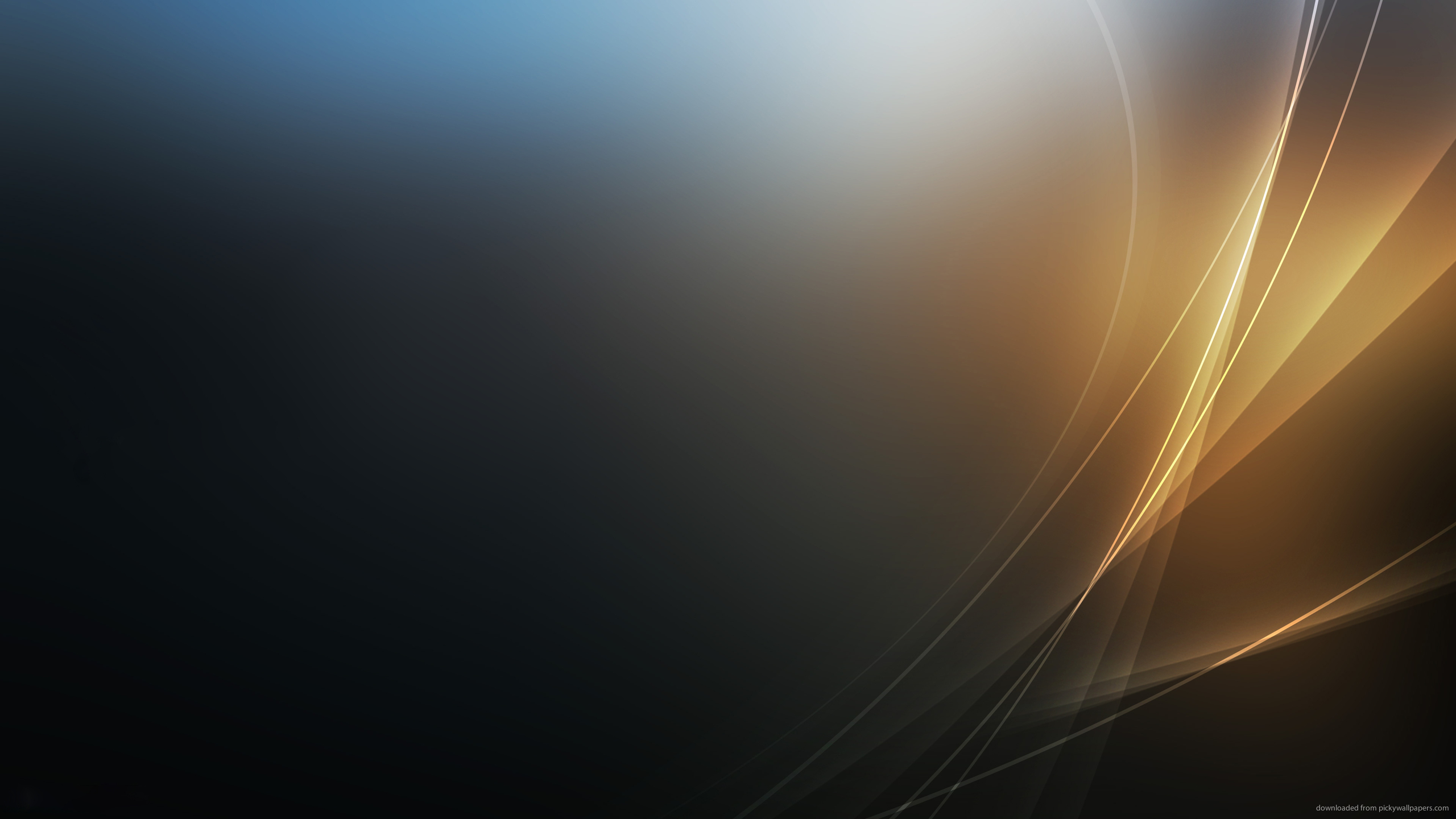 Hebrews 11:13-16

John 14:2-3

Revelation 22:14
A New Heaven & Earth
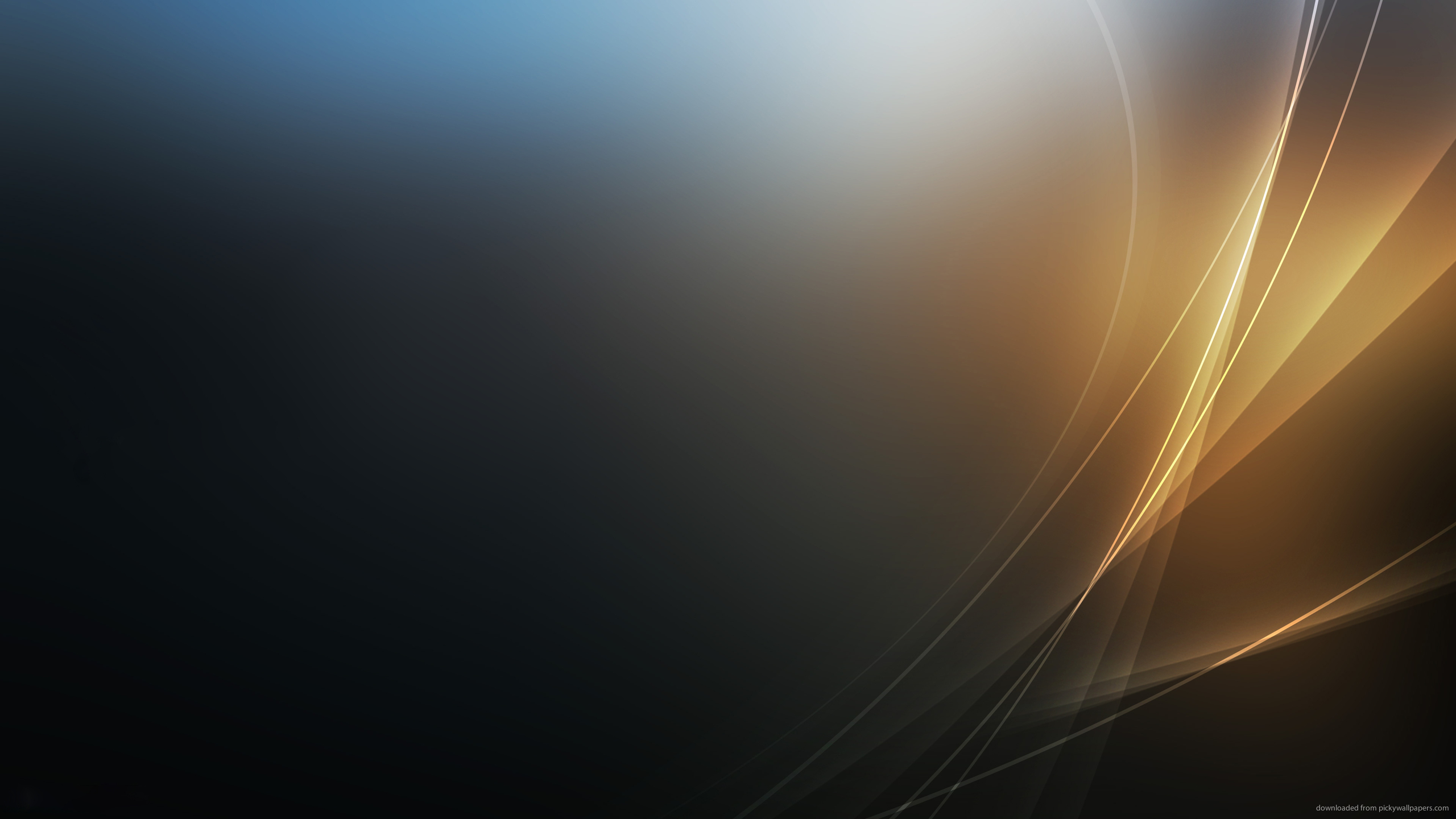 Revelation 21:1; 2 Peter 3:10, 13

Are we living so as to  be allowed to live in        the New Heaven       and New Earth?